2nd Meeting
UNIT 2 LESSON 1
What’s This?
Let’s go!
GRAMMAR FOCUS
Demonstrative Pronouns : this/that

Preposition : from
LESSON OBJECTIVE
In this lesson you will learn how to identify some objects and their origin.
SENTENCE PATTERN
What’s this?
What’s that?

It’s a ____________.
It’s from my __________.
What’s this?
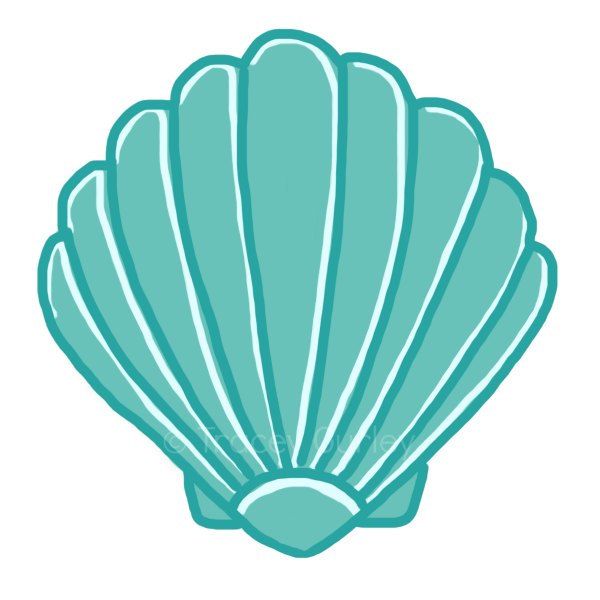 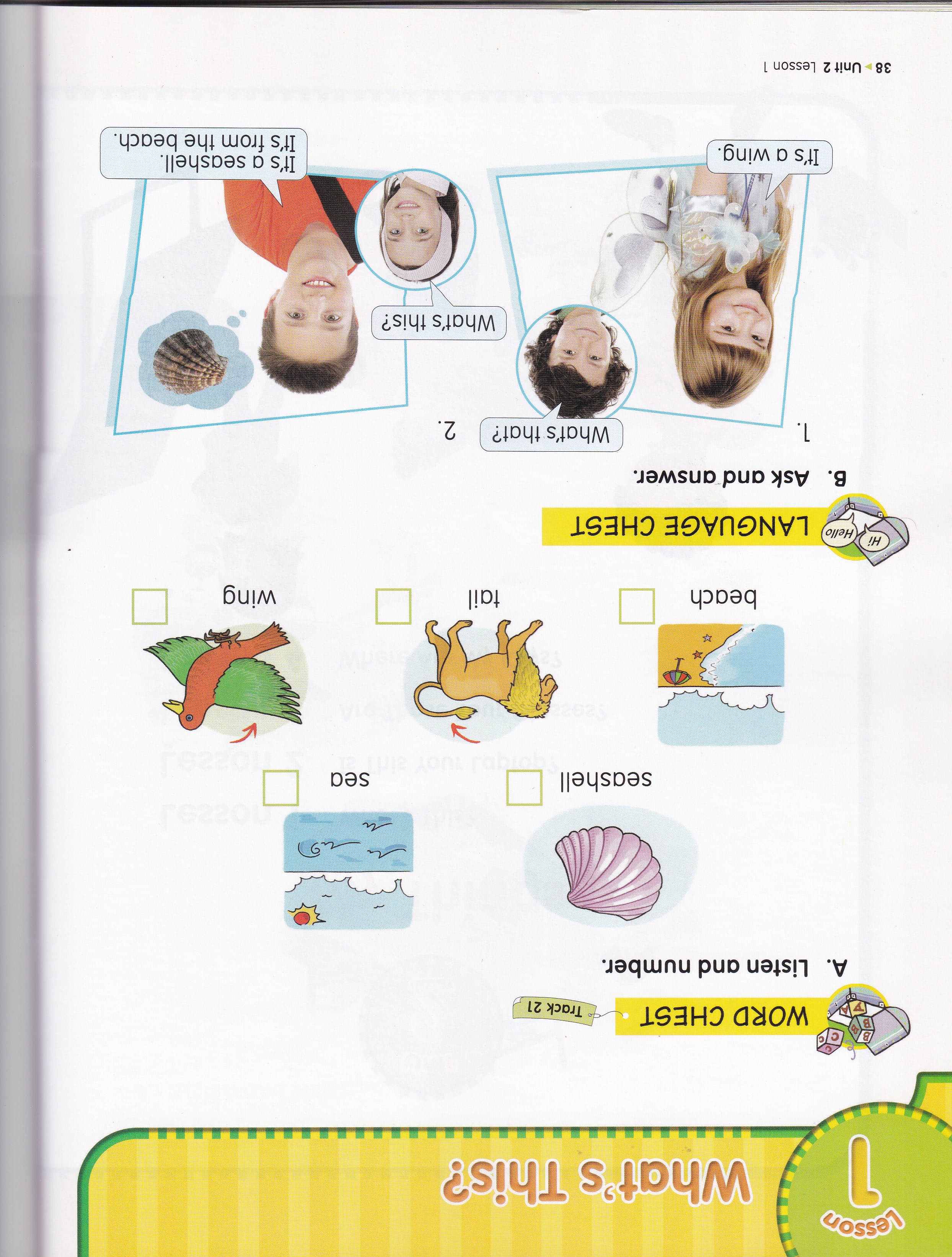 It’s a seashell.
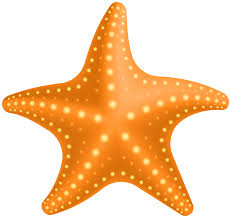 They’re from the beach.
It’s a starfish.
What’s this?
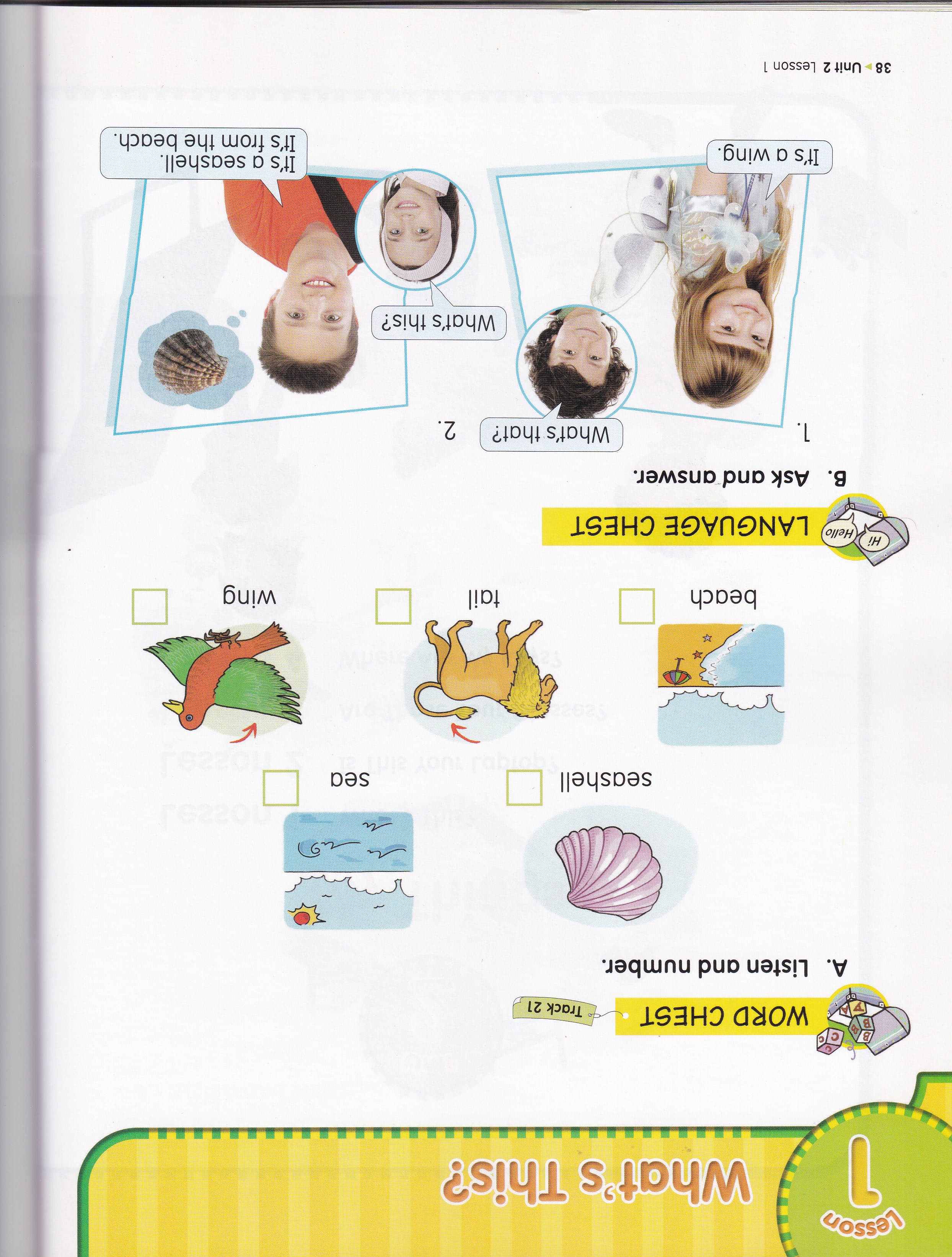 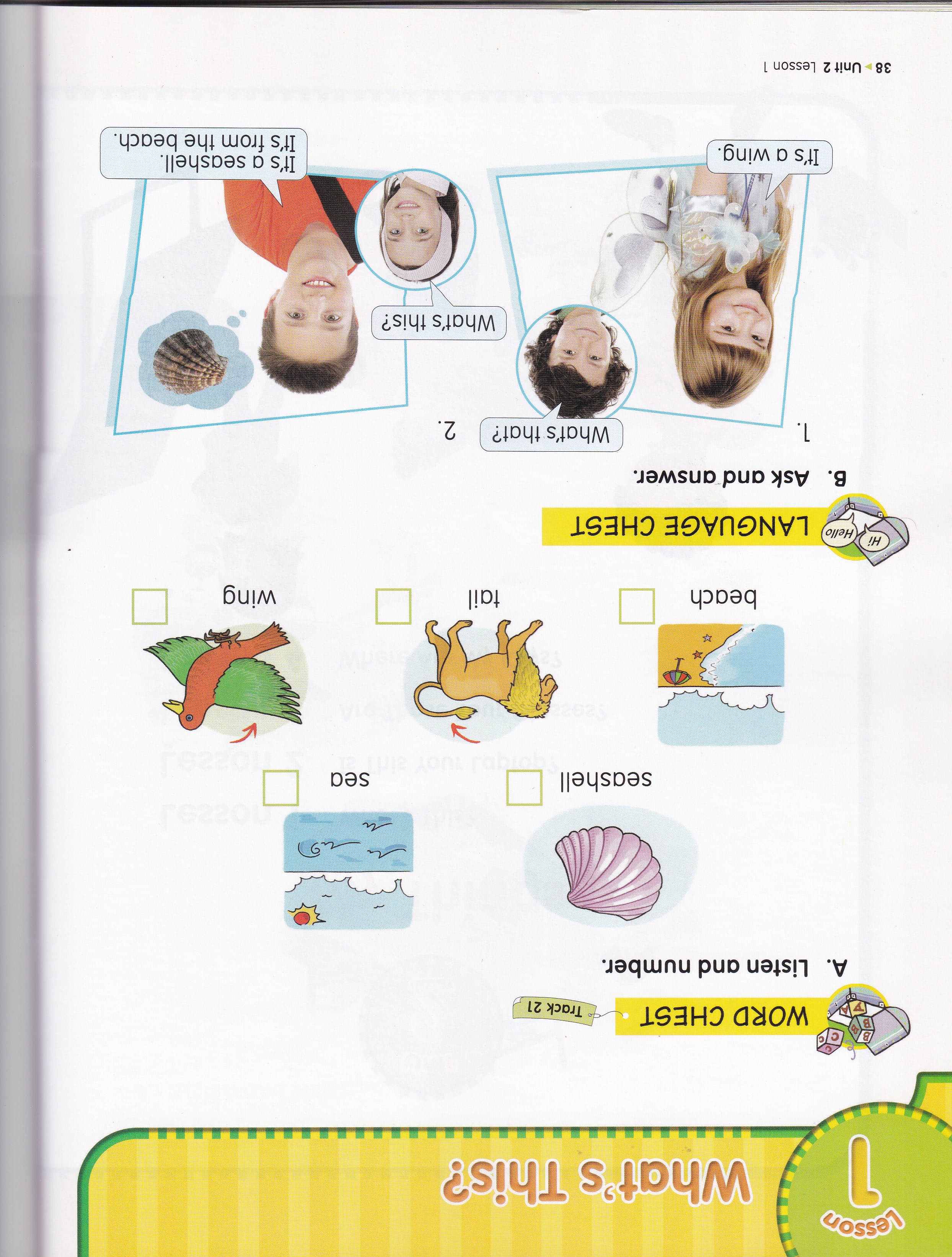 It’s a tail.
It’s from a lion.
What’s this?
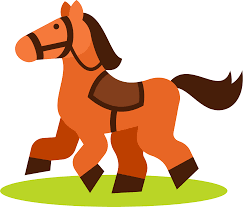 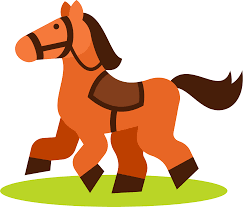 It’s a tail.
It’s from a toy-horse.
What’s this?
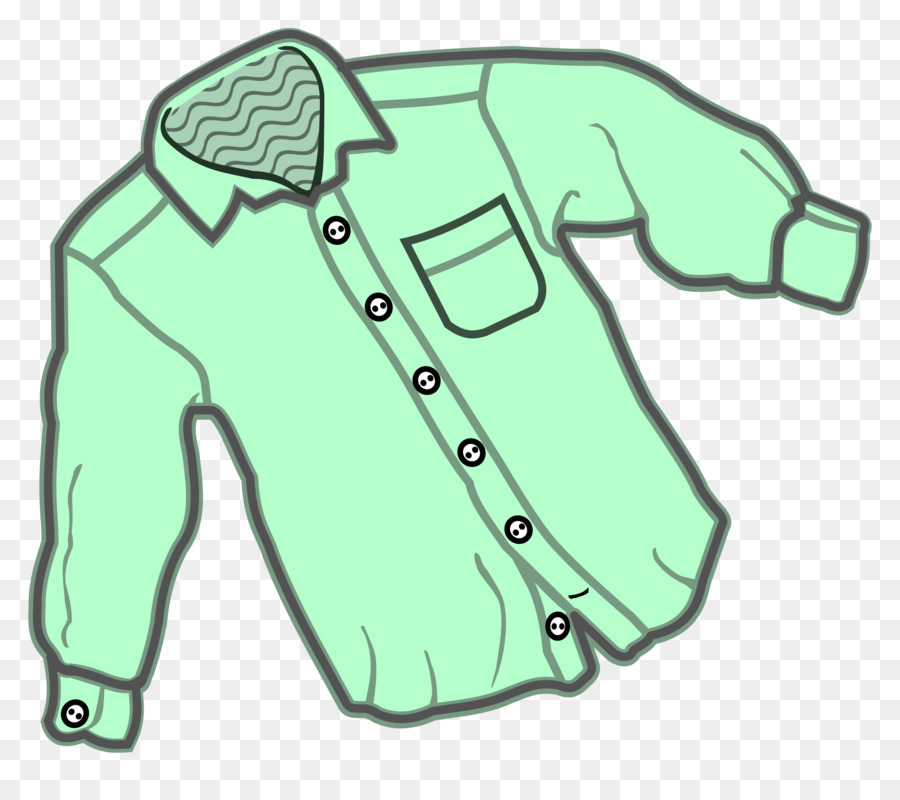 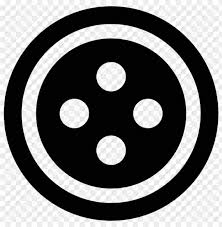 It’s a button.
It’s from my shirt.
What’s this?
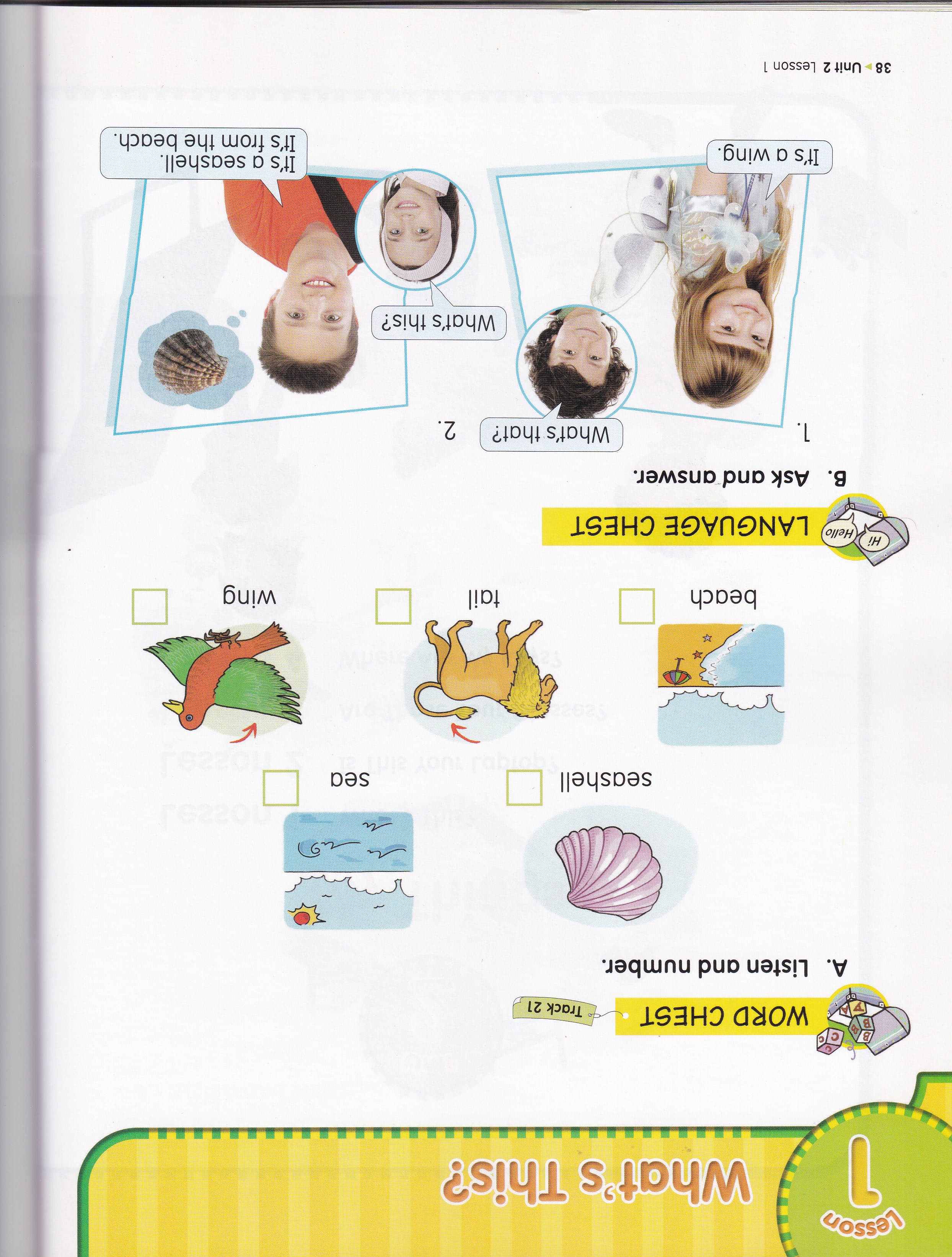 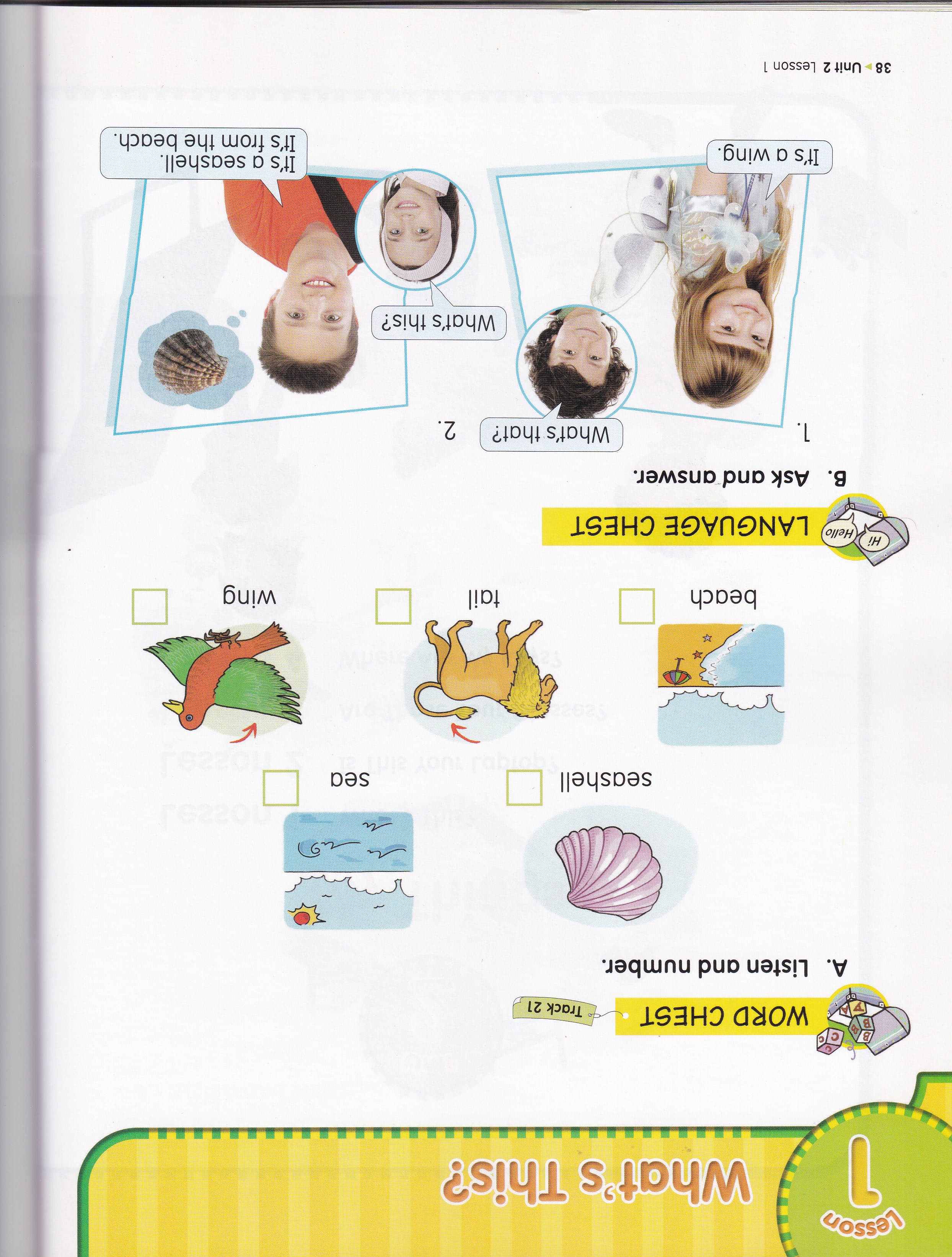 It’s a wing.
It’s from a bird.
What’s that?
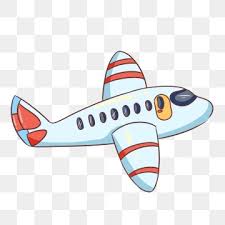 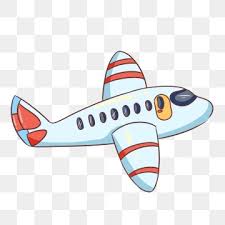 It’s a wing.
It’s from a toy airplane.
What’s this?
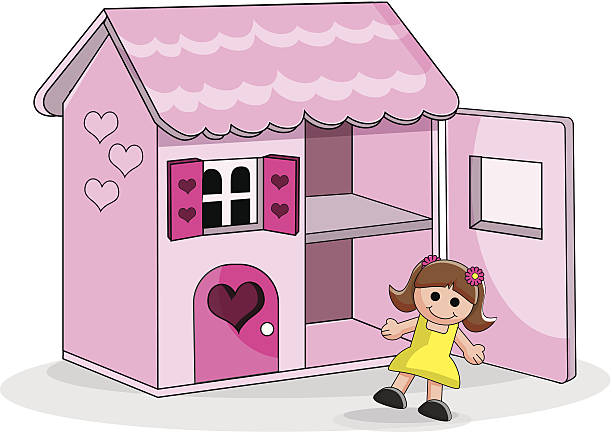 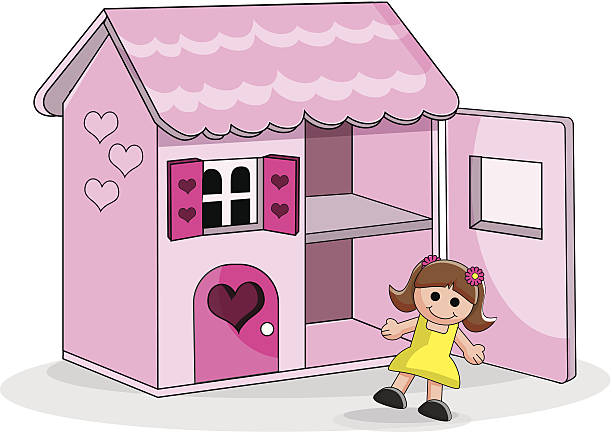 It’s a roof.
It’s from my doll house.
What’s that?
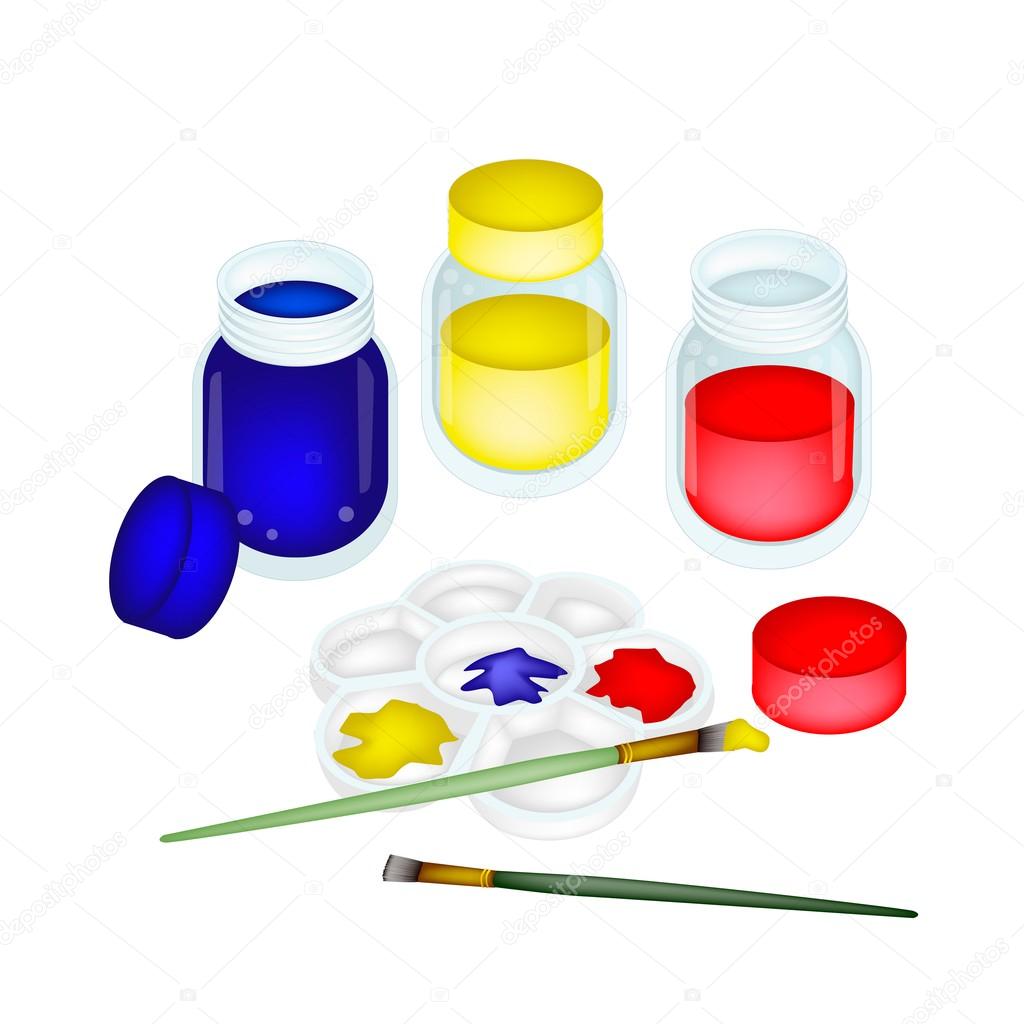 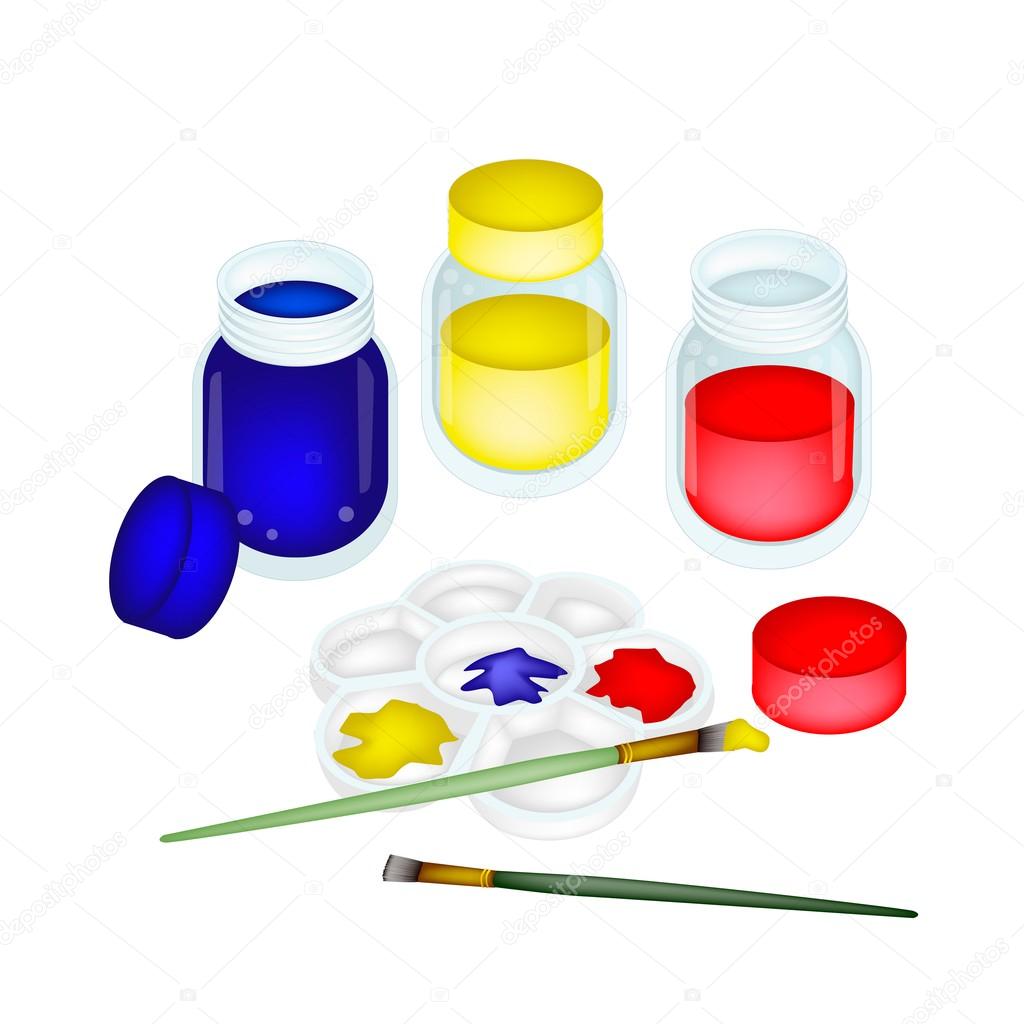 It’s a lid.
It’s from my paint set.
What’s this?
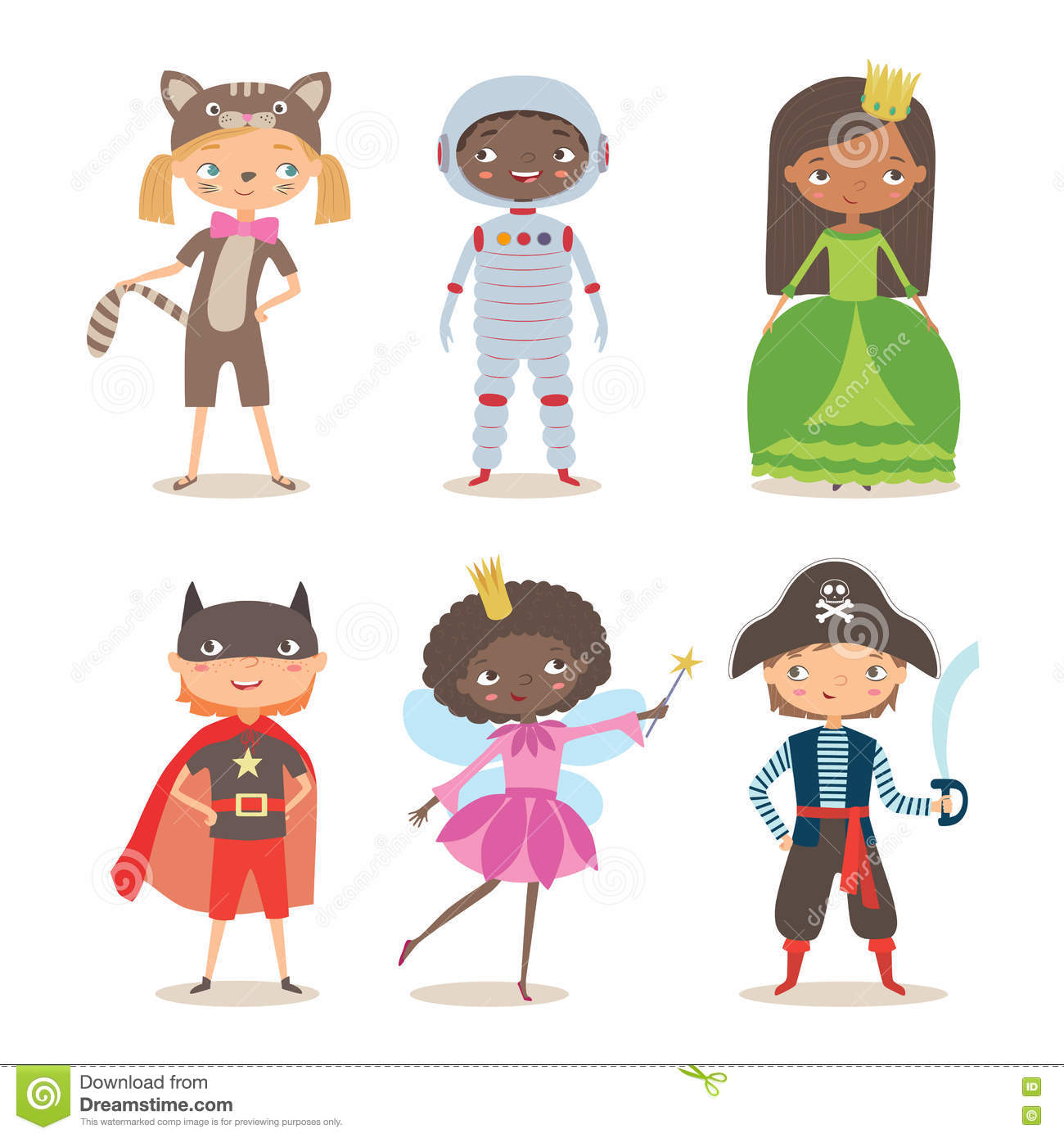 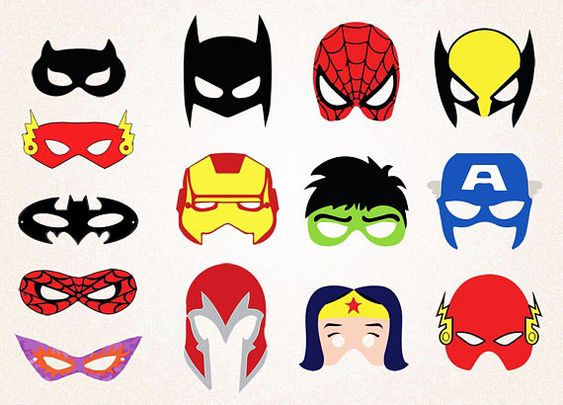 It’s a mask.
It’s from my costume.
What’s this?
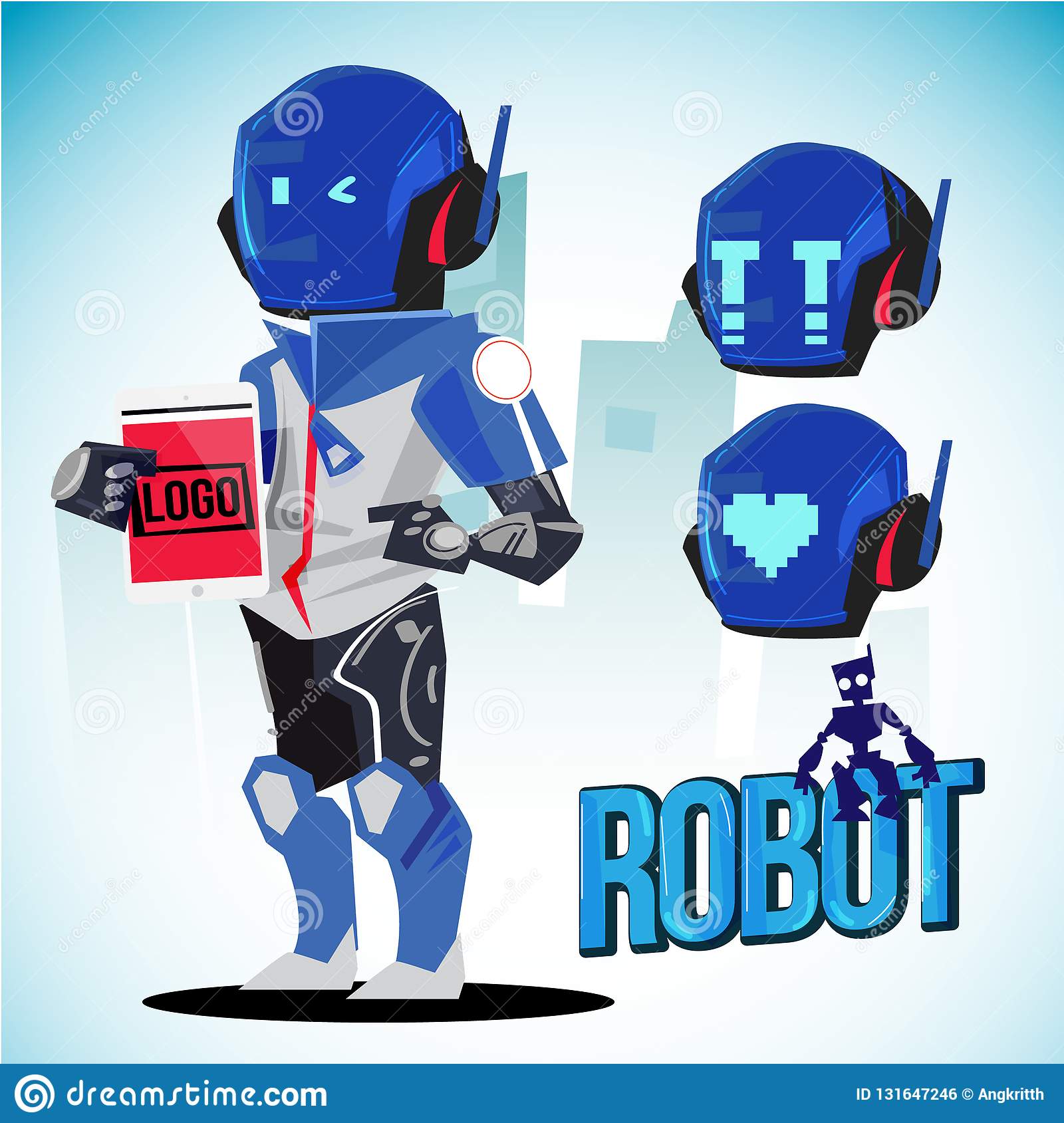 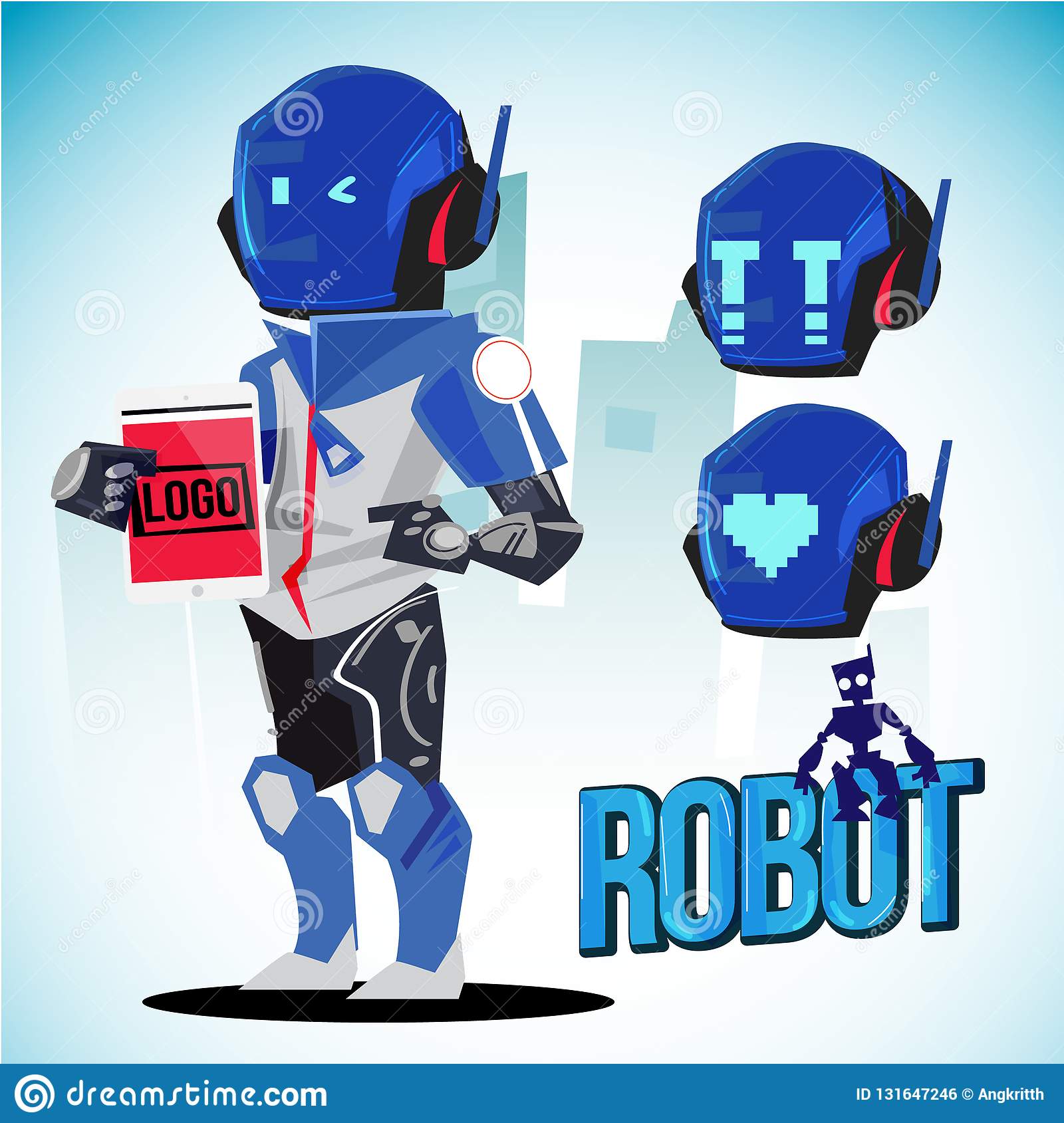 It’s a helmet.
It’s from my robot.
What’s that?
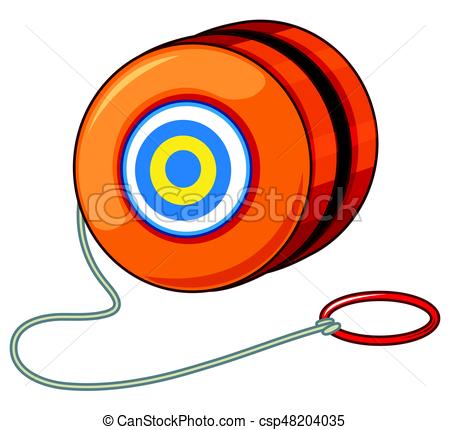 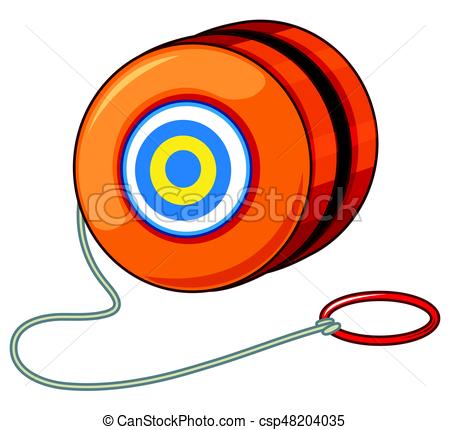 It’s a string.
It’s from my yoyo.
What’s that?
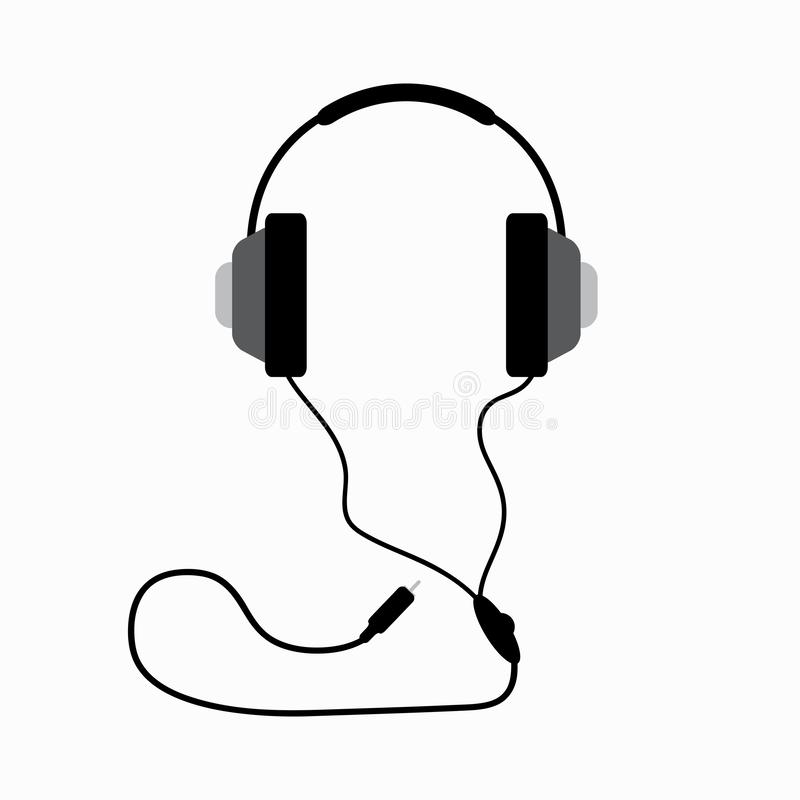 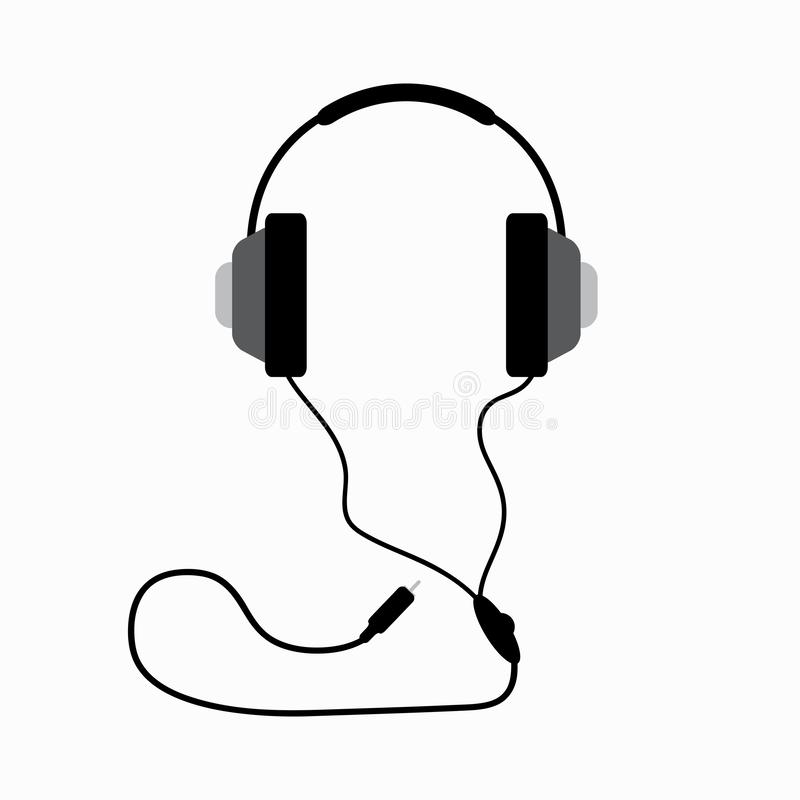 It’s a cable.
It’s from my earphone.
EXERCISE
What’s this? Is it a helmet?
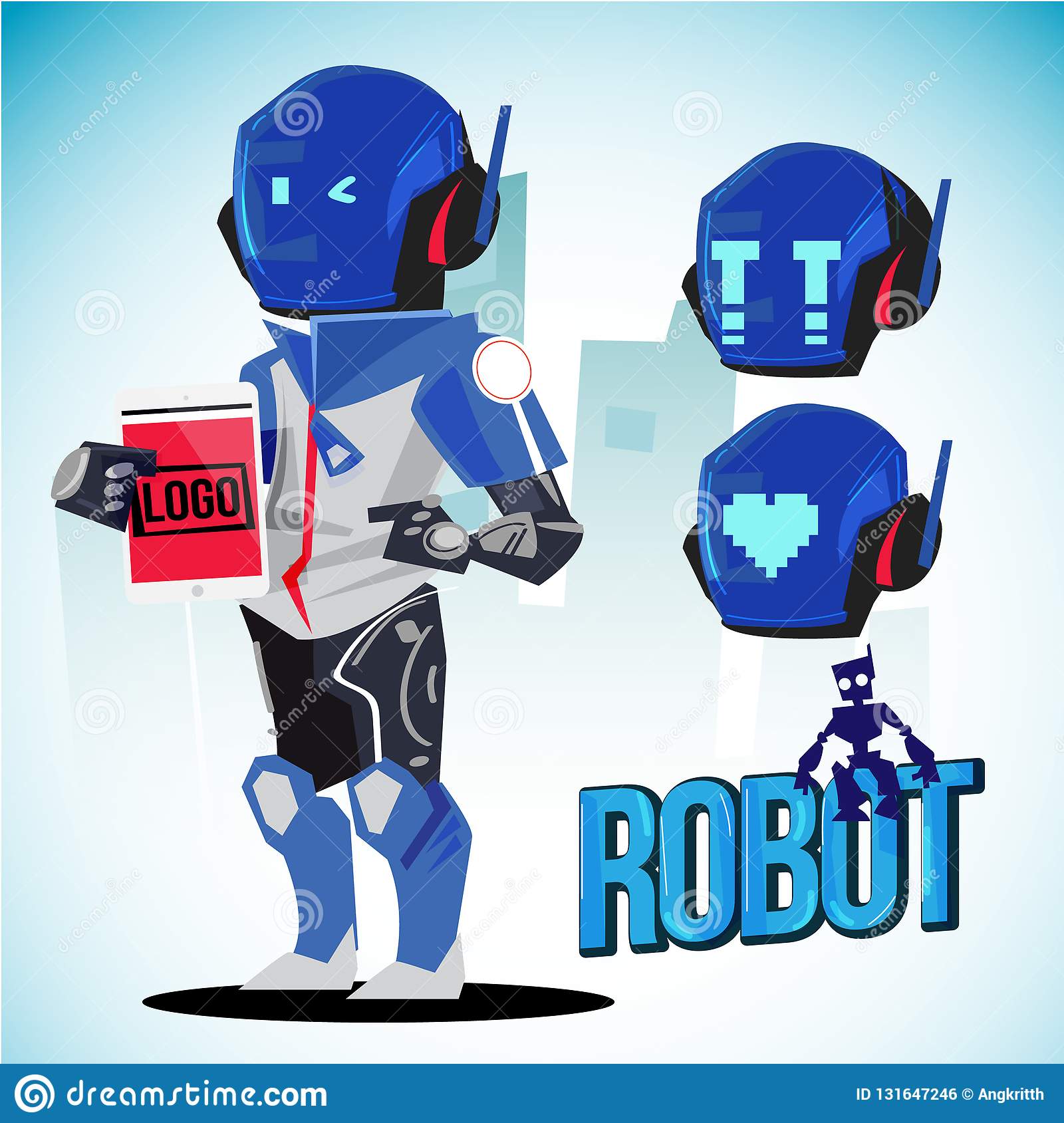 Yes, it is.
It’s from my robot.
What’s that? Is it a mask?
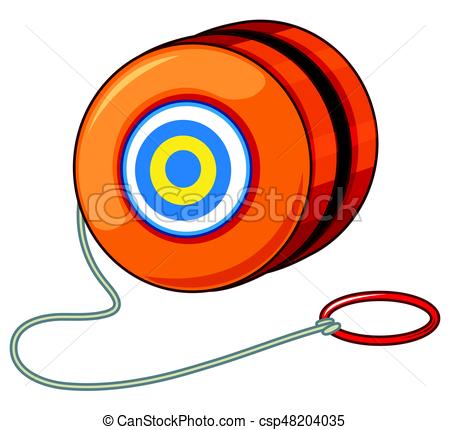 No, it isn’t. 
It is a string. It’s from a yoyo.
Is it a wing from a toy airplane?
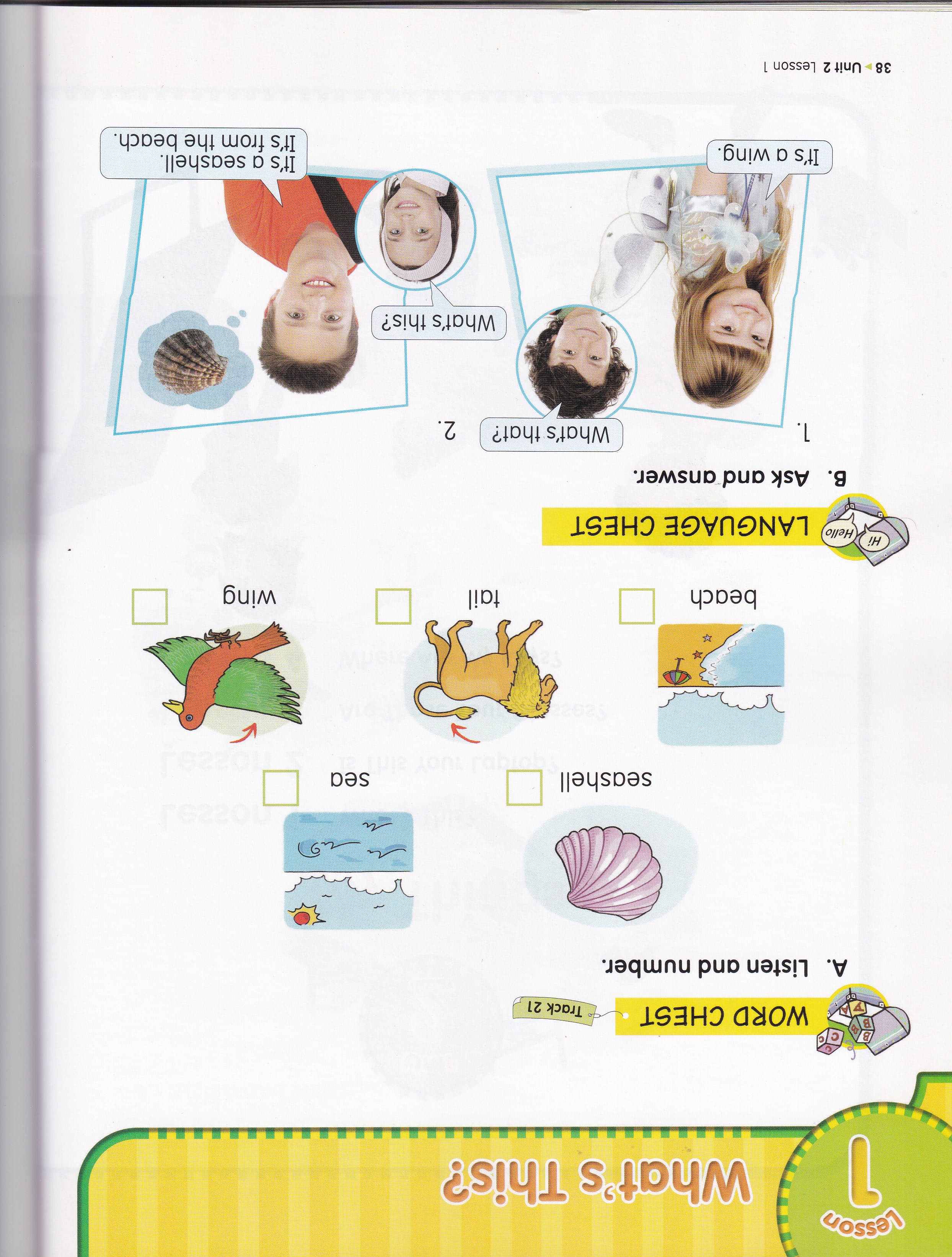 No, it isn’t. 
It is a wing from a bird.
Where are seashells from, the beach or the mountain?
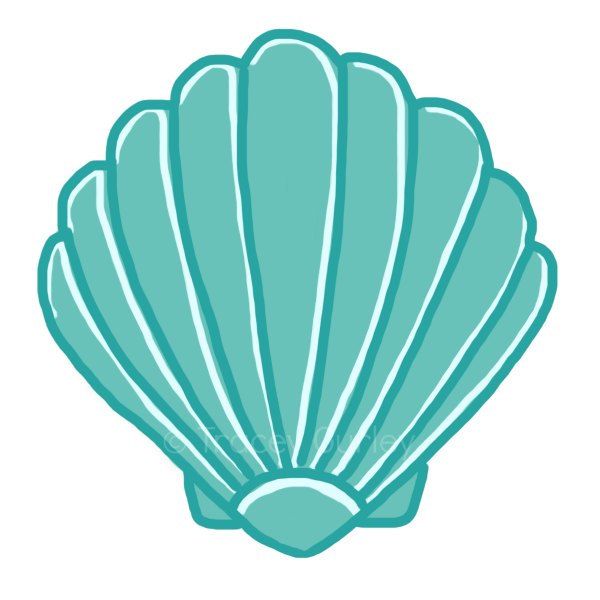 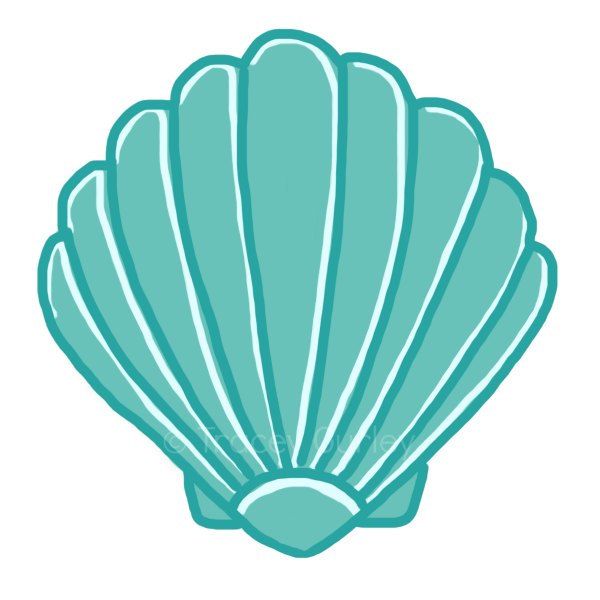 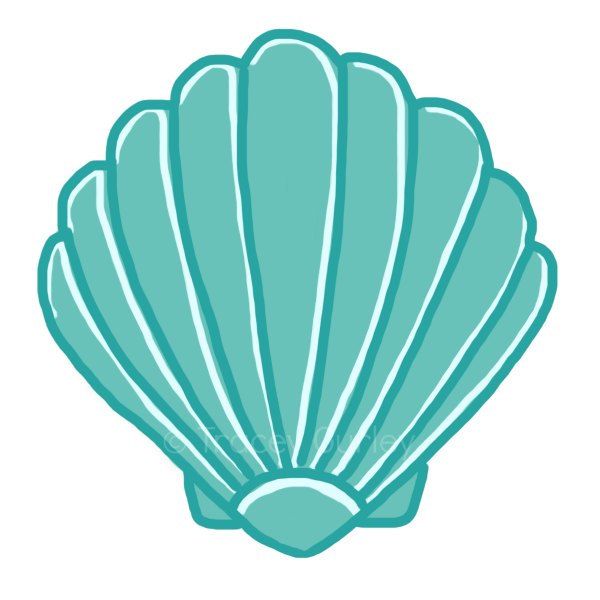 They’re from the beach.
A : _______ this?
B : ______ a ______. It’s ______ my yoyo.
What’s
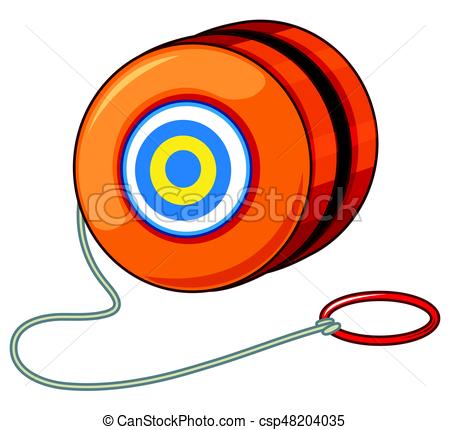 It’s
string
from
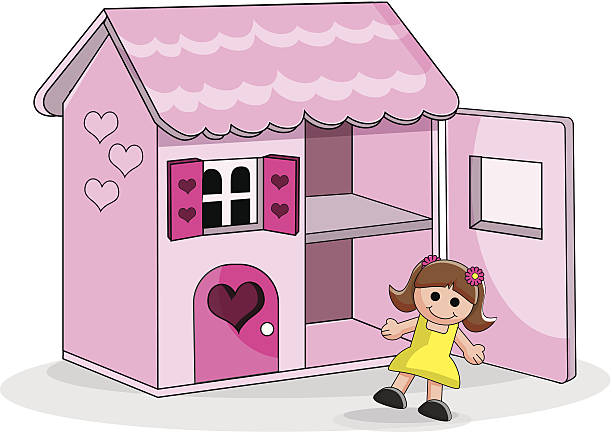 A : _______ that?
B : It’s ____ ______. It’s from my doll ______.
What’s
a
roof
house
is / seashell / This / . / my
This is my seashell.
the / . / beach / from / It’s
It’s from the beach.
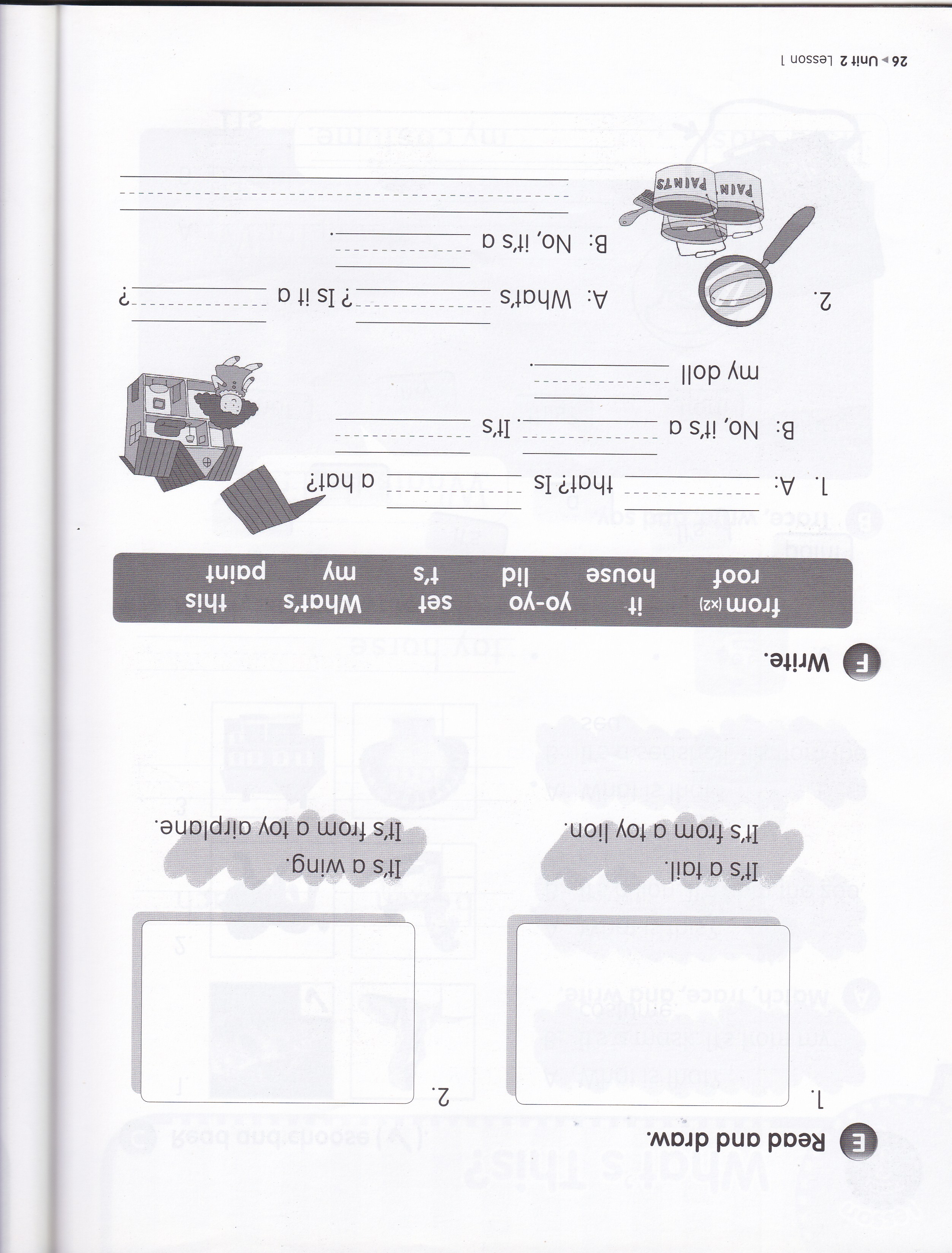 What’s
it
roof
from
house
yoyo
this
lid
It’s from my paint set.
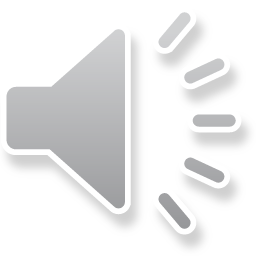 Let’s sing a song!
This and That
That! What’s that?
That! What’s that?
Roof! It’s a roof. It’s from my doll house.

This! What’s this?
This! What’s this?
String! It’s a string. It’s from my yoyo. 

That! What’s that?
That! What’s that?
Lid! It’s a lid. It’s from my paint set.
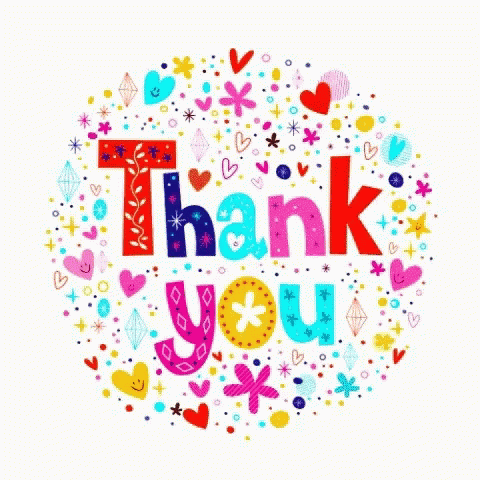 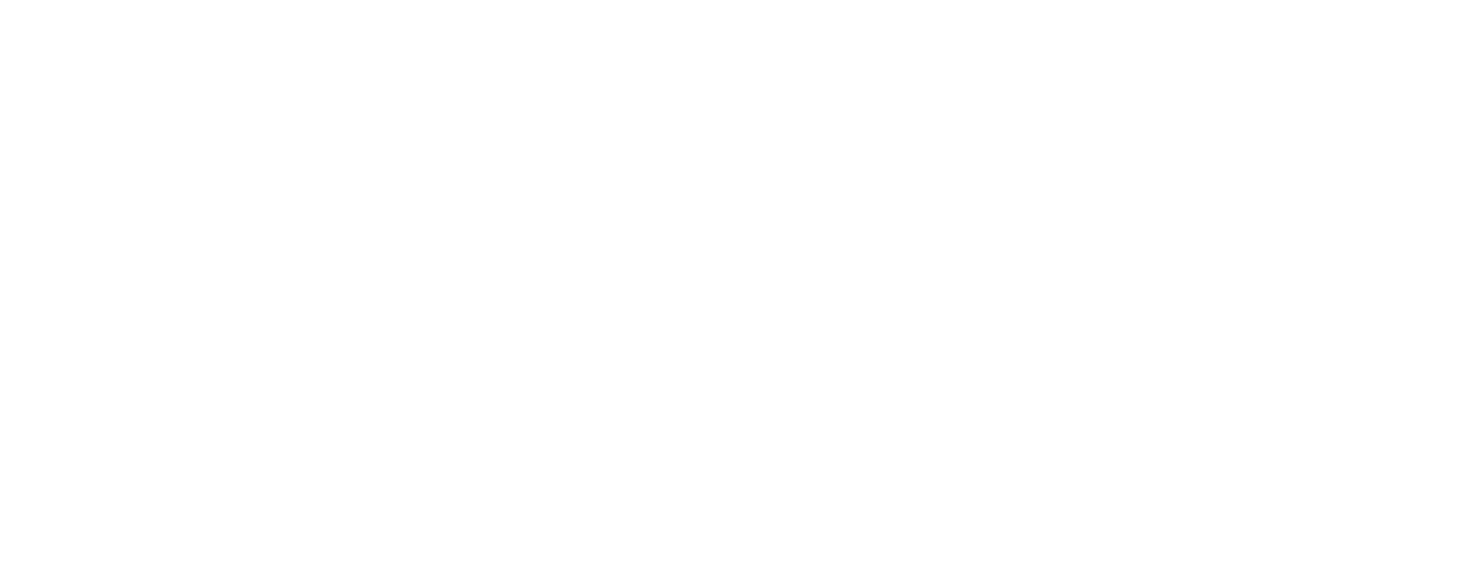